Презентация для учебника
Козлова С. А., Рубин А. Г.
«Математика, 6 класс. Ч. 1»
ГЛАВА III ЭЛЕМЕНТЫ ГЕОМЕТРИИ
3.2 Параллельные прямые
Школа 2100
school2100.ru
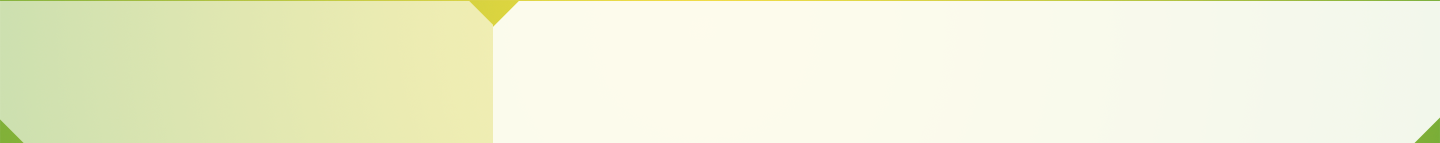 Расположение прямых
на плоскости
Параллельные прямые
Две различные прямые на плоскости
могут пересекаться,
причём только в единственной точке,

а могут не пересекаться
(то есть не иметь общих то чек).
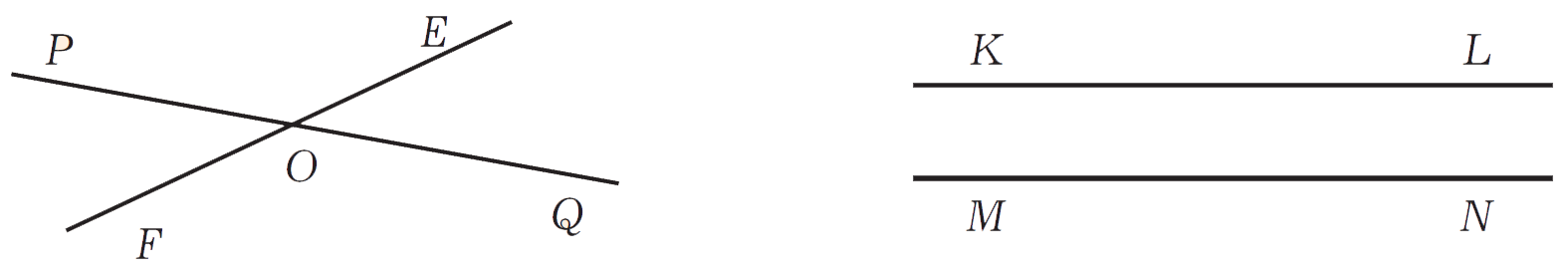 Две прямые на плоскости, не имеющие общих точек, называются параллельными.
Параллельность прямых обозначается
с помощью знака ||.
К примеру, на правом чертеже KL || MN.
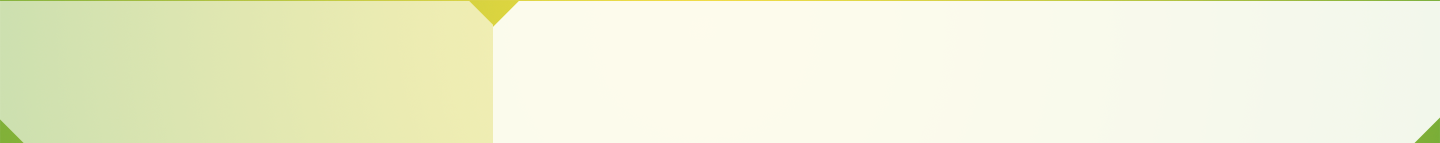 Параллельные прямые
Секущая
Когда мы работаем с чертежом,
то всегда видим лишь части прямых.
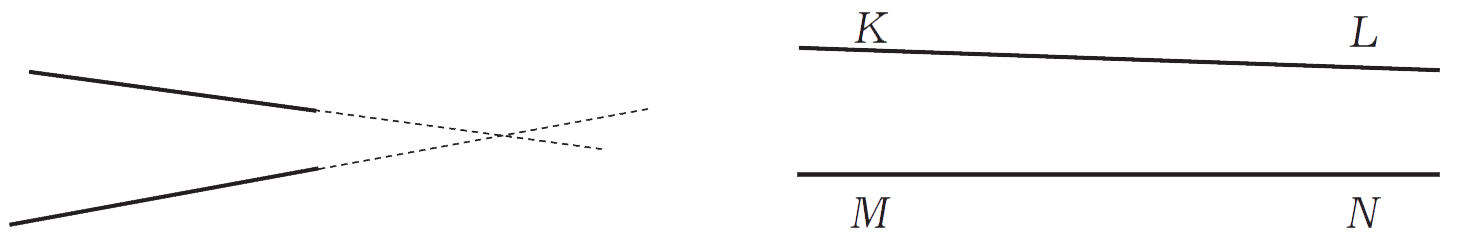 Может оказаться, что эти части на чертеже не пересекаются, и тогда не ясно:
то ли точка пересечения прямых лежит вне чертежа, то ли её вообще нет.
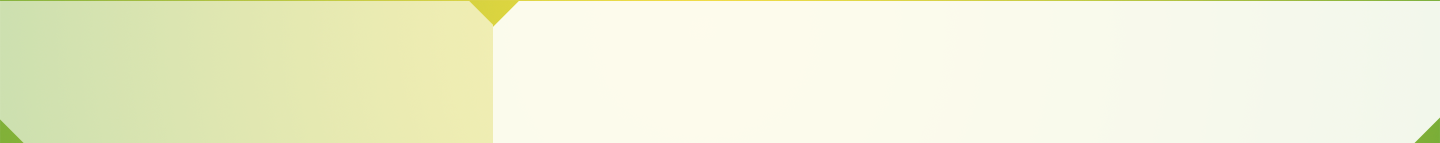 Параллельные прямые
Секущая
Когда мы работаем с чертежом,
то всегда видим лишь части прямых.
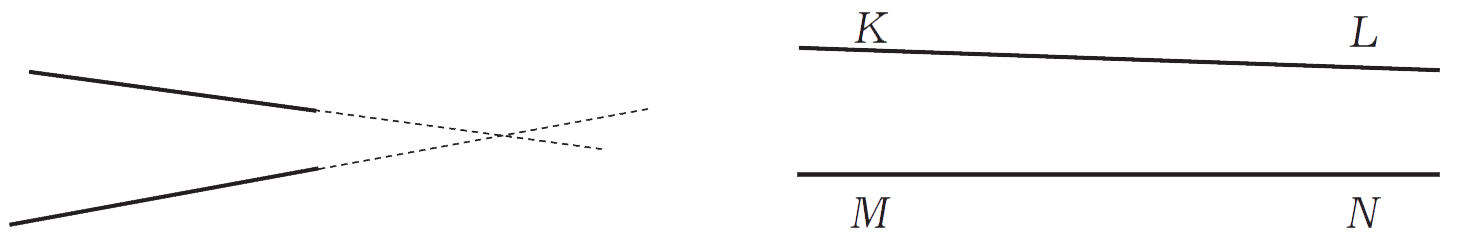 Если мы попытаемся продолжить части этих прямых,
то наши возможности окажутся ограниченными размерами листа бумаги (классной доски),
на которых выполнен чертёж, и если на «улучшенном», «более полном» чертеже точка пересечения отсутствует, то это вовсе не значит, что её нет вообще.
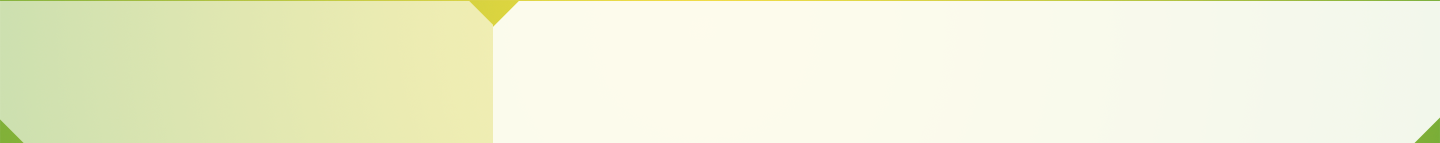 Параллельные прямые
Секущая
Когда мы работаем с чертежом,
то всегда видим лишь части прямых.
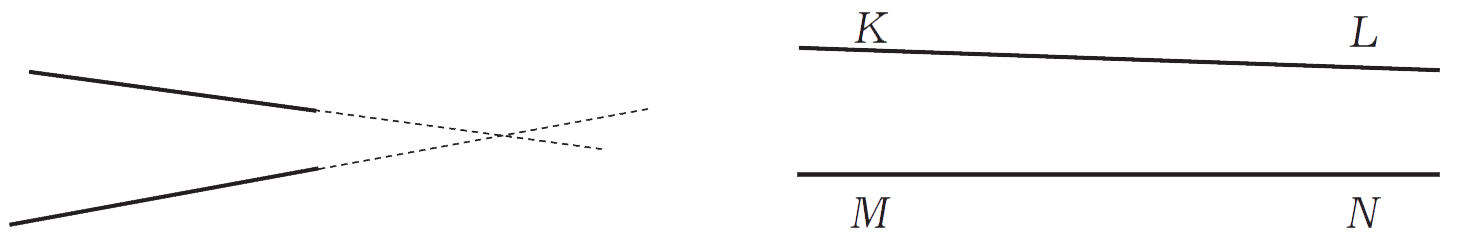 Например,
весьма сложно сказать,
параллельны ли прямые KL и MN на правом чертеже, исходя лишь из того,
что параллельными называются прямые на плоскости, которые не пересекаются.
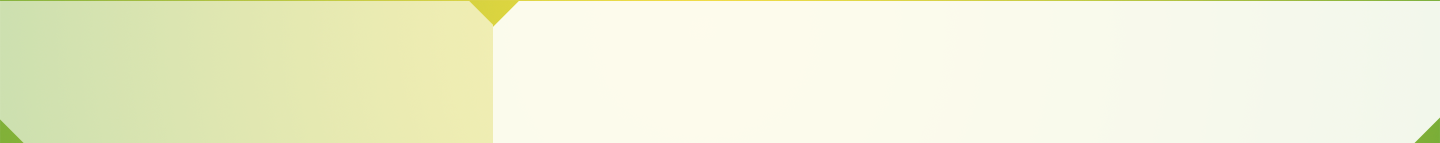 Параллельные прямые
Секущая
Когда мы работаем с чертежом,
то всегда видим лишь части прямых.
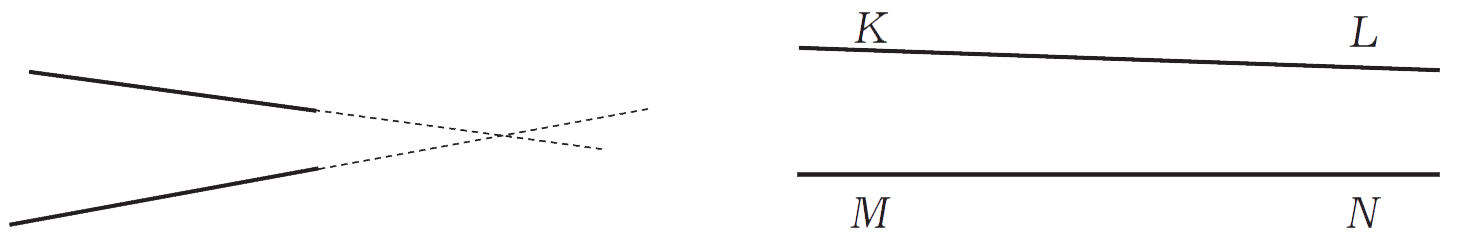 Например,
весьма сложно сказать,
параллельны ли прямые KL и MN на правом чертеже, исходя лишь из того,
что параллельными называются прямые на плоскости, которые не пересекаются.
Есть более удобные способы
проверки параллельности.
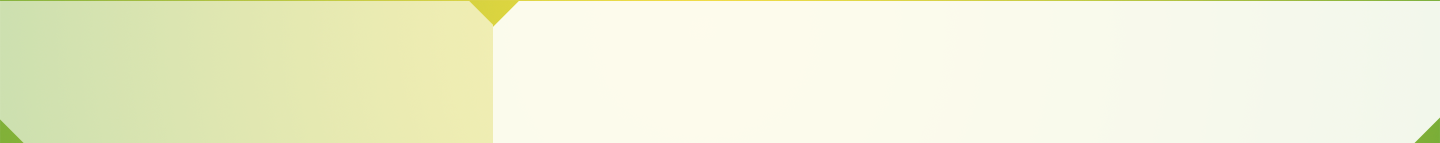 Параллельные прямые
Секущая
Прямая, которая пересекает
обе данные прямые,
называется секущей.
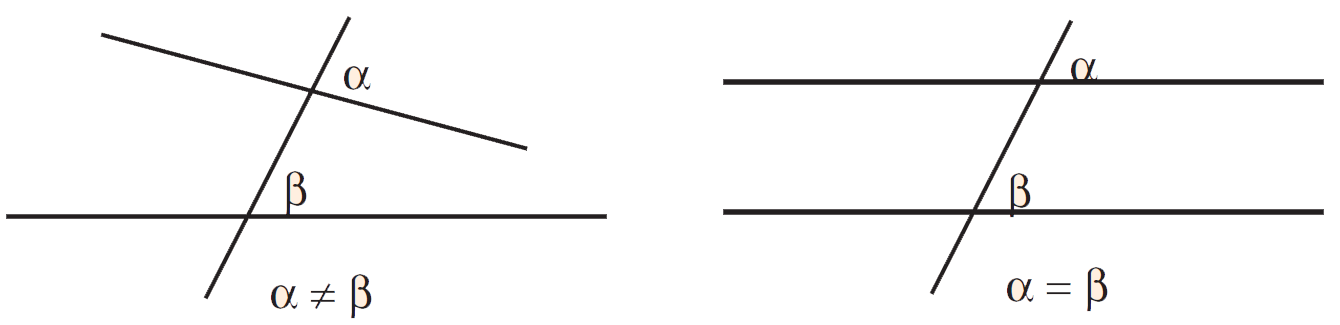 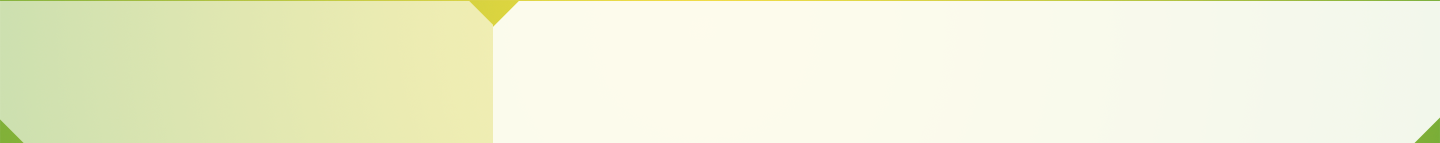 Характеристическое свойство
параллельных прямых
Параллельные прямые
Если секущая пересекает каждую из прямых
под одинаковым углом,
то прямые параллельны,

и наоборот,

если прямые параллельны,
то секущая пересекает
их под одинаковым углом.
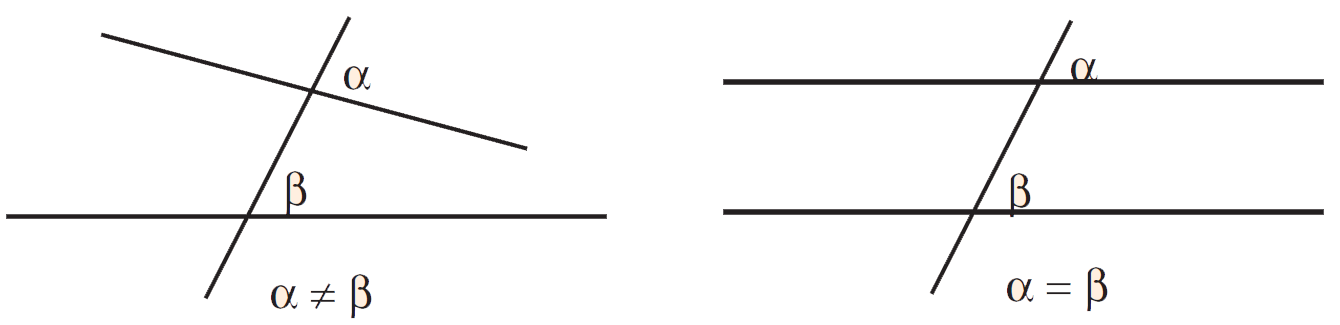 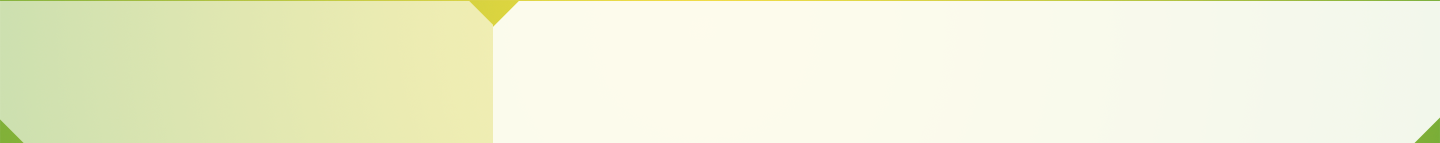 Характеристическое свойство
параллельных прямых
Параллельные прямые
Если прямые перпендикулярны
одной и той же прямой,
то они параллельны.
Параллельные прямые
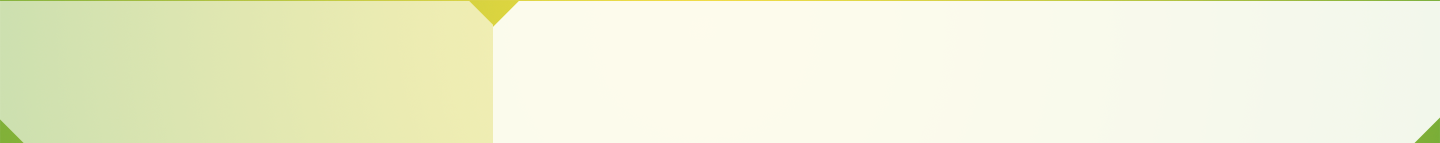 Параллельные прямые
Соответственные углы
Углы α и β (см. чертежи) называются соответственными – они занимают одинаковые положения на «перекрёстках», образуемых секущей
с каждой из прямых.
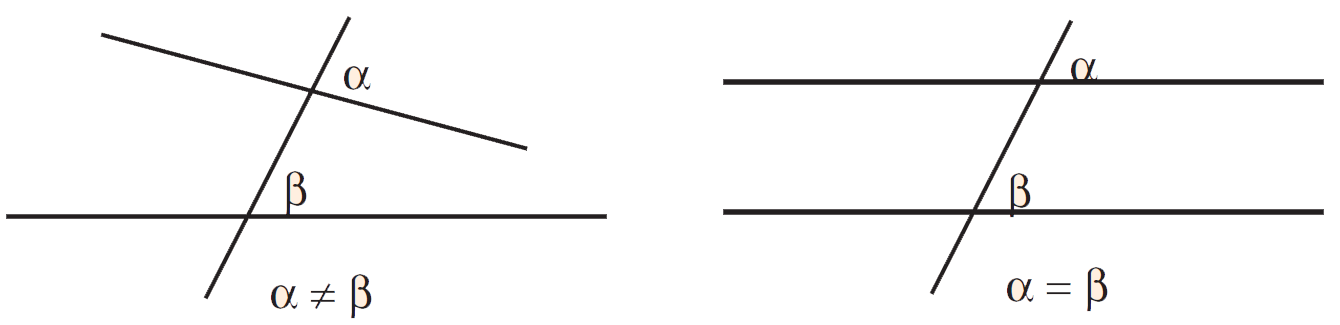 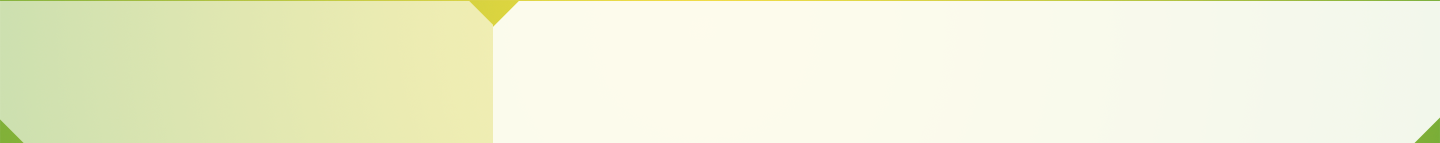 Параллельные прямые
Соответственные углы
Характеристическое свойство
параллельных прямых
позволяет строить прямую,
параллельную данной,
с помощью линейки и угольника
(или двух угольников).
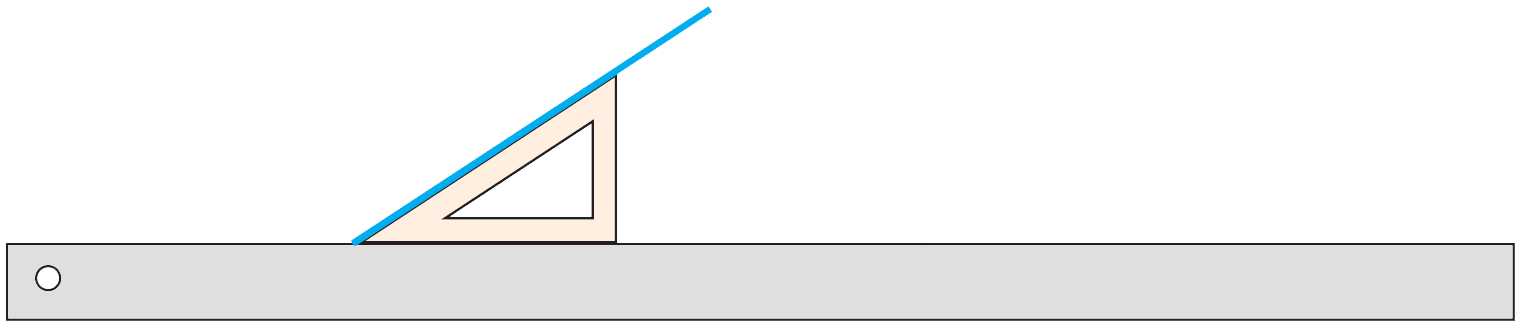 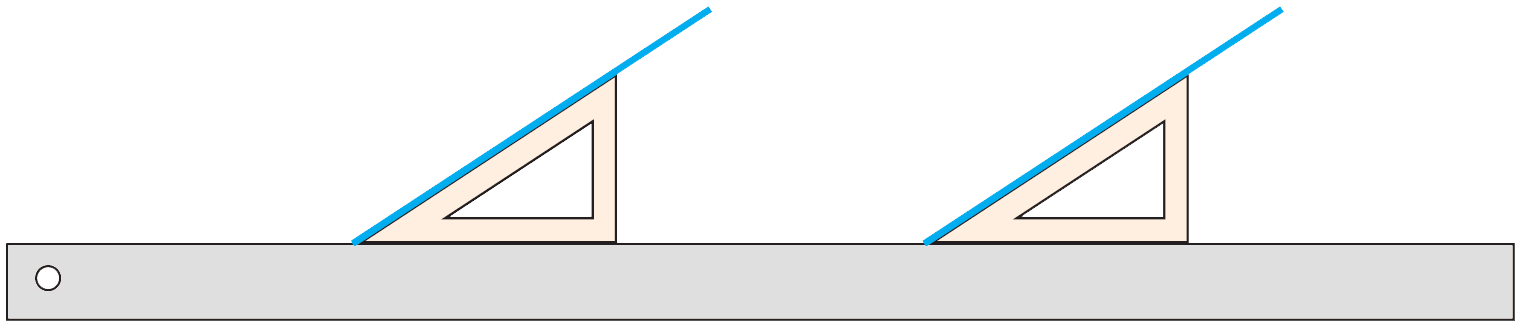 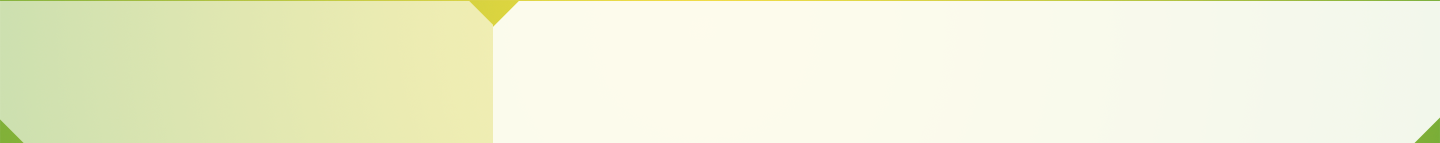 Расстояние между параллельными прямыми
Параллельные прямые
Из характеристического свойства
параллельных прямых следует, что прямая, перпендикулярная одной из параллельных прямых, перпендикулярна также и другой.
Отрезок этой прямой,
заключённый между параллельными прямыми, называется общим перпендикуляром
параллельных прямых.
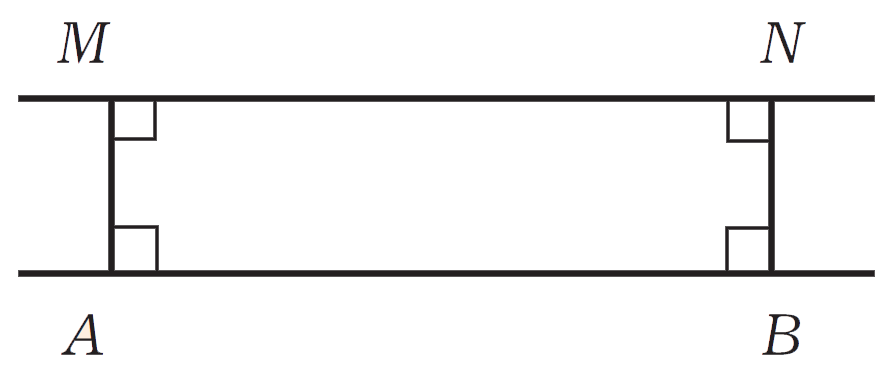 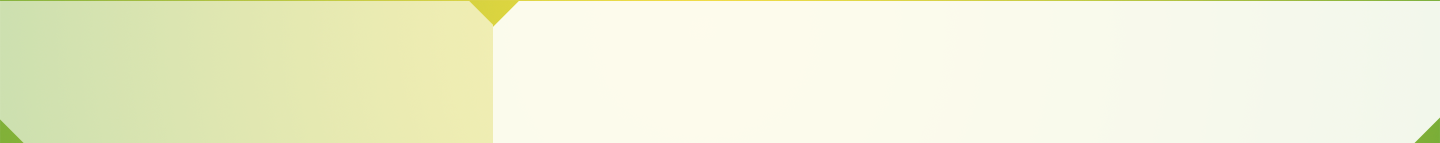 Расстояние между параллельными прямыми
Параллельные прямые
Длина любого общего перпендикуляра двух данных параллельных прямых одна и та же;

она не зависит от того, где именно проведён этот перпендикуляр.
Это свойство часто выражают словами «параллельные прямые
являются равноотстоящими».
Расстоянием между параллельными прямыми называется длина их общего перпендикуляра.
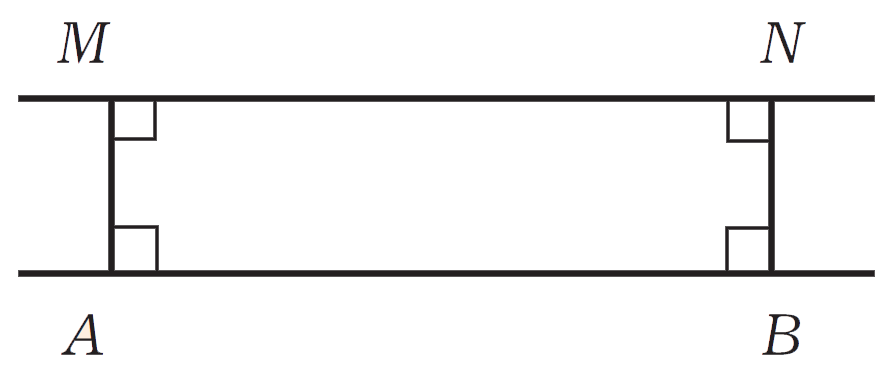 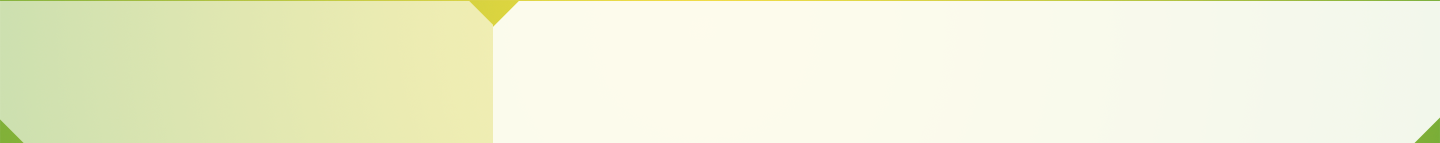 Делимость.
Свойства делимости
ПРОВЕРЬТЕ СЕБЯ
Параллельные прямые
ПРОВЕРЬТЕ СЕБЯ
Ответьте на следующие вопросы:
Как могут быть расположены две прямые на плоскости?
Какая прямая называется секущей?
Как можно проверить, являются ли две данные прямые параллельными?
Как звучит характеристическое свойство параллельных прямых?
Какие углы называются соответственными?
Что такое общий перпендикуляр параллельных прямых?
Чему равно расстояние между двумя данными параллельными прямыми?